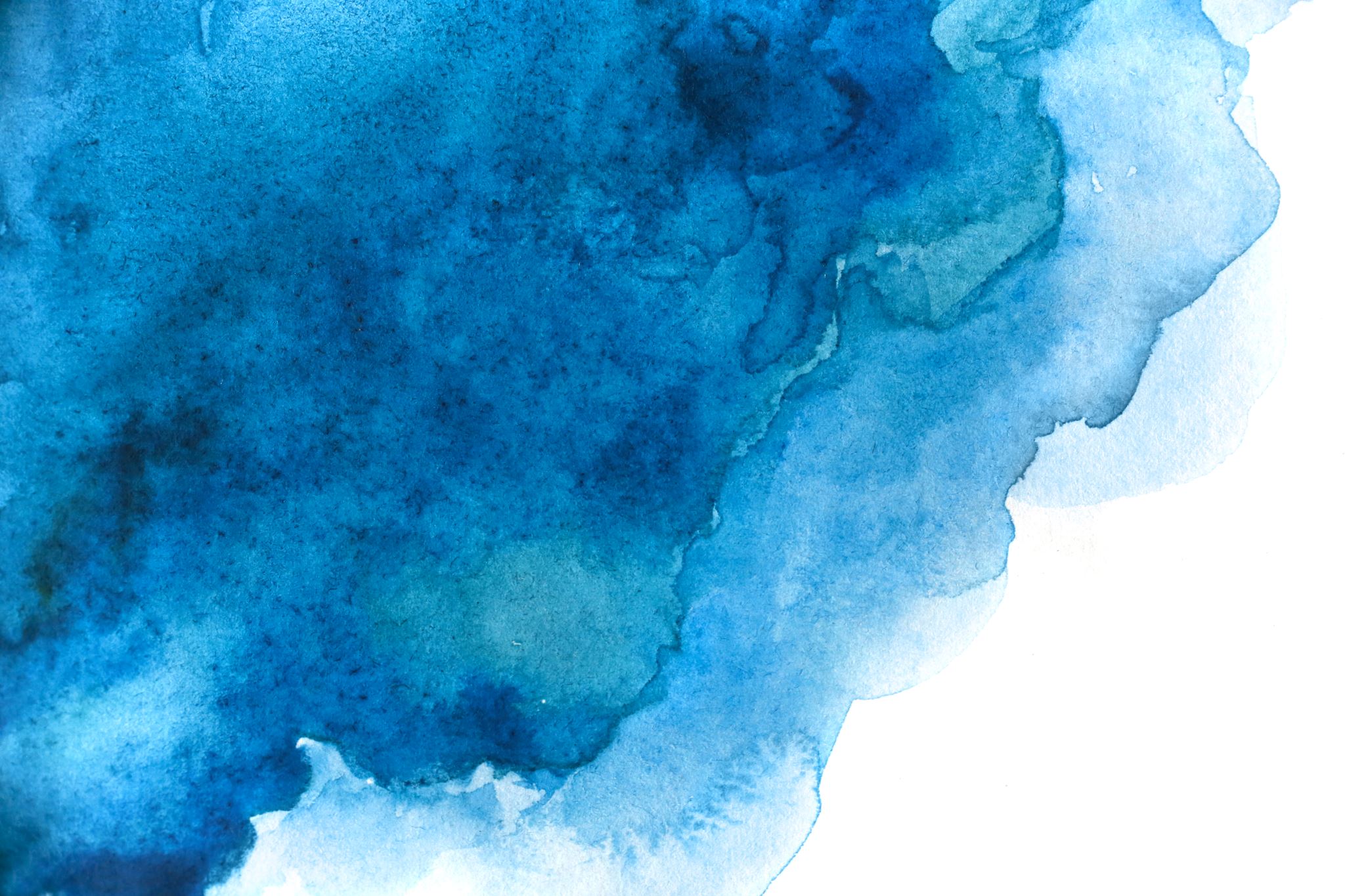 13 februari 2023
Les 7
Uitdrukkingen met lichaamsdelen
met de M - - -  vol tanden zitten
zijn O - - -   uitkijken
Iemand een draai om zijn O - - -     geven
op zijn N - - -     kijken
weinig O - -  hebben voor iets
het HO - - -     koel houden
dat is een kolfje naar mijn H - - -
Iemand het vuur na aan de schenen leggen 
Iemand op de HIE - - -    zitten
De hand in eigen BOE - - -     steken
Iemand de HA - -     boven het hoofd houden
Iemand onder de D---- houden 
Een verhaal uit zijn D---- zuigen
[Speaker Notes: Met de mond vol tanden zitten = niet weten wat te zeggen = non rispondere perché non si sa qualcosa, oppure perché si è colti di sorpresa
Zijn ogen uitkijken = ammirare una cosa (ik kom ogen tekort), rifarsi gli occhi 
Iemand een draai om zijn OREN geven = fare una ramanzina, anche dare uno schiaffo (draai = girata) 
Op zijn NEUS kijken = teleurgesteld zijn van iets, rimanere deluso di qualcosa 
Weinig OOG hebben voor iets = infischiarsene di qualcosa, non essere interessato 
Het HOOFD koel houden = mantenere la calma, il sangue freddo in tutte le situazioni 
Het is een kolfje naar mijn HAND = una cosa che mi piace e che sono in grado di fare 
Iemand het vuur na aan de SCHENEN leggen = rendere la vita difficile a qualcuno 
Iemand op de HIELEN zitten = stare alle calcagna di qualcuno 
De hand in eigen BOEZEM steken = farsi un esame di coscienza 
Iemand de hand boven het hoofd houden = proteggere qualcuno 
Iemand onder de duim houden (solo con persone) = avere il controllo su qualcuno 
Een verhaal uit zijn DUIM zuigen = inventarsi qualcosa di sana pianta 

INVENTARE = UITVINDEN / VERZINNEN]
Twee handen op één BU  - -    
Ze hebben hun B - - -     vol daarvan
Hij heeft het hart op de T - - -   
Iemand iets op het  H - - -       drukken
Iemand een H - - -    onder de riem steken
[Speaker Notes: Twee handen op een BUIK = due persone che vanno molto d’accordo
Zij hebben hun BUIK vol daarvan= averne abbastanza di qualcosa 
Hij heeft het hart op de TONG = parlare senza filtri 
Iemand iets op het HART drukken = dire a qualcuno cosa deve fare (mamma che dice ‘mi raccomando’) 
Iemand een HART onder de riem steken = incoraggiare qualcuno]
Uitdrukkingen afkomstig uit de scheepvaart
 
Iemand op sleept- - -   nemen
van w - -  steken
Alle sch - - - -   achter zich verbranden
Schoon s - - - -   maken
(Nog veel werk) voor de b - - -  hebben
Het loopt de spuig - - - -   uit
Iemand de l - - -  afsteken
Roeien met de rie - - -   die je hebt
Een oogje in het z- - -   houden
Op de valr- - -    iets doen
In iemands vaar- - - - -    zitten
[Speaker Notes: Iemand op het SLEEPTOUW nemen =  iemand meeslepen, helpen = aiutare qualcuno​
Van WAL steken = beginnen = cominciare ​
Alle SCHEPEN achter zich verbranden = een beslissing nemen en niet meer terug kunnen = prendere una decisione e non poter tornare indietro ​
Schoon SCHIP maken = het verleden achterlaten of vergeten = lasciarsi il passato alle spalle o dimenticarlo, voltare pagina​
Nog veel werk voor de BOEG (prua) hebben = nog veel werk te doen hebben = avere ancora molto lavoro da fare, essere sommersi di lavoro da fare ​
Het loopt de SPUIGATEN uit = het loopt uit de hand, het wordt niet meer geaccepteerd = la situazione sta sfuggendo di mano, non è più accettabile​
Iemand de LOEF afsteken = iemand te snel af zijn, iemand overtreffen = superare qualcuno (loef = ORZA Il lato della nave dove arriva il vento, cioè il lato sopravvento)
Roeien met de RIEMEN die je hebt = naar vermogen je best doen = arrangiarsi con quello che si ha, hai voluto la bici, ora pedala ​
Een oogje in het ZEIL houden = iets in de gaten houden = tenere d’occhio​
Op de VALREEP iets doen = op het laatste moment iets doen = fare qualcosa all'ultimo minuto ​
In iemands VAARWATER zitten = hij werkt me tegen, hij hindert me = mettere i bastoni fra le ruote]
PAKKET VERTAALSTRATEGIEËN
Translators need to see patterns and regularities both within a language and across languages.
Getting better at translation involves more than amassing knowledge: it means using more effective strategies.
Hoed je voor de beperkende verleidingen van de syntaxis van de brontekst (‘restricting temptations of the source syntax’).
[Speaker Notes: Beter worden in vertaling komt erop neer]
vertaalstrategie nr. 1: naamwoordstijl en  denominaliseringstechnieken
Succes van de naamwoordstijl in het Italiaans:
- ‘Il sintagma nominale è una ‘struttura modulare facilmente inseribile nei più vari contesti’ [...] 
- Un’altra ragione di successo è di natura pragmatica: lo stile nominale risulta, a parità di condizioni, più reticente, occulta infatti tutti gli indicatori del verbo, vale a dire le modalità dell’azione, i tempi e le persone’ (Dardano 1993: 402). 
DUS: algemeen gesproken, in welk soort taalgebruik en tekstsoorten past nominalisering extra goed?
[Speaker Notes: Lo stile nominale è molto importante in italiano, di più che in NL. In generale le lingue romanze hanno preferenza per le nominalizzazioni. 
Ma in generale tutte le lingue usano la nominalizzazione. In quali contesti viene usata più spesso? 
Titoli (anche se in NL più verbi) 
Testi informativi, scientifici perché sono più onpersoonlijk 
Formele registers]
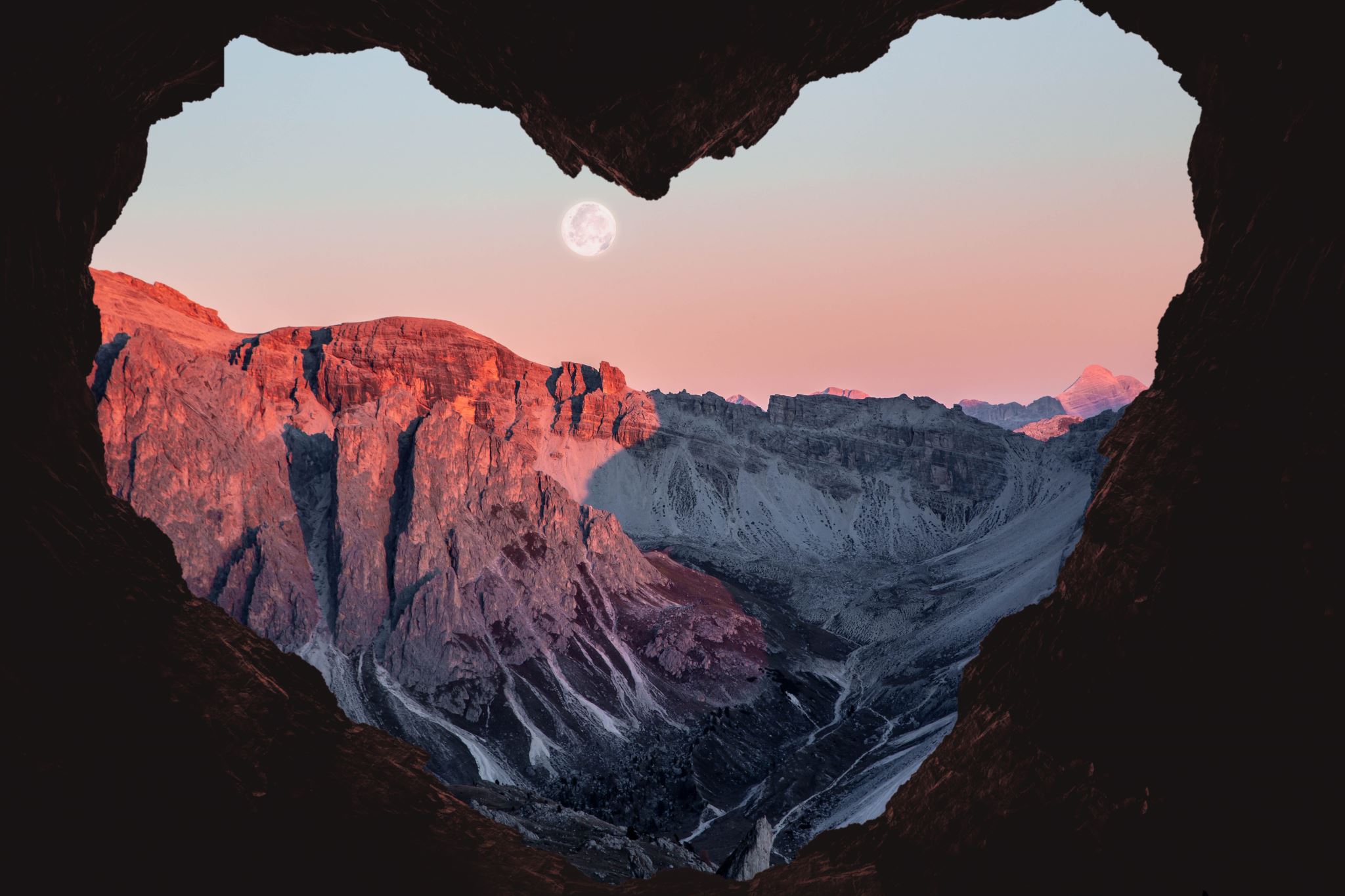 WAT VINDEN WE ZOAL OP DE NOMINALISATIESCHAAL?
1. Bijwoordelijke formaties
in ritardo = 
in anticipo = 
il tempo passa in fretta = 
in tante occasioni = zo vaak / (lett.):….
sapere con certezza =  
mantenere la calma =
[Speaker Notes: Bijwoordelijke formaties (formazioni avverbiali) 
In Ritardo = te laat 
In anticipo = te vroef
Il tempo passa in fretta = de tijd gaat snel voorbij 
In tante occasioni = zo vaak (traduzione letterale: bij zo veel gelegenheden). In IT più formale 
Sapere con certezza = zeker weten 
Mantenere la calma = kalm blijven]
WAT VINDEN WE ZOAL OP DE NOMINALISATIESCHAAL?
Bijwoorden van modaliteit
di nascosto =
vurig bidden = pregare con ……
gestire con cura = 
(….), specie se gli studi clinici non sono condotti con rigore = […] met .................?? > heel rigoureus/ nauwkeurig/ zorgvuldig, wetenschappelijk verantwoord.
[Speaker Notes: Bijwoord = avverbio 
di nascosto = stiekem 
vurig bidden = pregare con trasporto, fervore 
gestire con cura = behandelen met zorg / zorgvuldig behandelen 
(….), specie se gli studi clinici non sono condotti con rigore = […] met .................?? > heel rigoureus/ nauwkeurig/ zorgvuldig, wetenschappelijk verantwoord.
Vooral als de klinische studies niet zorgvuldig worden uitgevoerd]
‘Uitbreiding naar rechts’ van de nominale groep
Soms hetzelfde patroon in het Nederlands: 
storia a lieto fine = ………
quei liberi professionisti dal reddito alto =…………
Maar meestal niet. 
Of je opteert voor een bijvoeglijk naamwoord, bijvoorbeeld:
grootscheeps / grootschalig = ad ampio raggio, ……
gelijke rechten (?gelijkheid van rechten)  = ………
un fenomeno di relativa novità = ….
[…] conserva tuttora una notevole importanza = […] is nog steeds …………
[Speaker Notes: Espansione a destra del gruppo nominale

Soms hetzelfde patroon in het Nederlands: 
storia a lieto fine = verhaal met een happy end 
quei liberi professionisti dal reddito alto = die zzp’ers met een hoge inkomen 

Nella stragrande maggioranza queste soluzioni non funzionano in NL 

Of je opteert voor een bijvoeglijk naamwoord, bijvoorbeeld:
grootscheeps / grootschalig = ad ampio raggio, 
gelijke rechten (?gelijkheid van rechten)  = 
un fenomeno di relativa novità = een betrekkelijk nieuw verschijnsel 
[…] conserva tuttora una notevole importanza = […] is nog steeds belangrijk]
Italiaanse uitbreiding naar rechts
Of - ook een goede optie – je kiest in het Nederlands voor een relatieve bijzin

- Un sito di facile navigazione = een site waar je snel doorheen kunt surfen
- Un libro di rapida consultazione = dat je vlug kunt raadplegen / doorbladeren
- Un argomento di facile confutazione  (confutare = weerleggen) 
argument dat men/je…………………
argument dat …………………………. (passief)
argument dat………………………….. (te + INF)
Een [bijwoord] + [adjectief] / [INF] argument-
[Speaker Notes: Nella > dei casi quando in italiano c’è una nominalizzazione in NL si usa una frase relativa
ITALIAANSE UITBREIDING NAAR RECHTS.
Of - ook een goede optie – je kiest in het Nederlands voor een relatieve bijzin.
- Un sito di facile navigazione = een site waar je snel doorheen kunt surfen
- Un libro di rapida consultazione = dat je vlug kunt raadplegen / doorbladeren
- Un argomento di facile confutazione  (confutare = weerleggen) 
argument dat men/je makkelijk kunt weerleggen 
argument dat makkelijk weergelegd kan worden 
argument dat makkelijk is om te weerleggen 
Een [bijwoord] + [adjectief] / [INF] argument-]
Adjectief in de vorm van een tegenwoordig deelwoord in het Nederlands
- Duitsland krijgt te maken met een dalende welvaart en stijgende werkloosheid = …
- un calo di fiducia dei consumatori = … 
- terug……………  consumentenvertrouwen

Adjectief + vergrotende trap
hogere prijzen = un aumento dei prezzi
Ze eisen strengere maatregelen = …
[Speaker Notes: Adjectief hebt in de vorm van een tegenwoordige deelwoord (participio presente), in IT zelfstandige naamwoord 

- Duitsland krijgt te maken met een dalende welvaart en stijgende werkloosheid = La DE ha a che fare con un calo del benessere e con un aumento della disoccupazione (in NL si può dire met een verhoging van werkloosheid, ma risulta pesante). KRIJGEN TE MAKEN MET = si trova ad affrontare, dovrà fare i conti con…KRIJGEN è incoativo, descrive l’azione che inizia 
- un calo di fiducia dei consumatori = 
- Teruggang van  consumentenvertrouwen

Adjectief + vergrotende trap
hogere prijzen = un aumento dei prezzi
Ze eisen strengere maatregelen = …]
TEN SLOTTE
Adjectieven met uitbreiding naar rechts
Virussen die hersenvliesontsteking veroorzaken = virus responsabili di…
Een techniek om medicijnen toch naar binnen te smokkelen = una tecnica capace di …..